PLANIFICACIÓN  CLASES VIRTUALESRETROALIMENTACIÓNORIENTACIÓN 6° AÑO BÁSICOSEMANA N° 28 FECHA : 05-10-2020
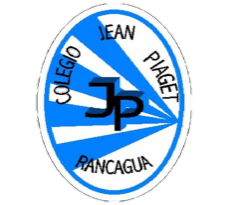 Colegio Jean Piaget
Mi escuela, un lugar para aprender y crecer en un ambiente saludable
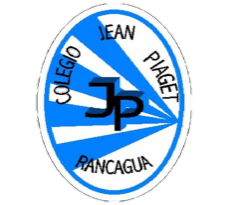 Reglas clases virtuales
Cuando inicies sesión debes mantener la cámara encendida.
Debes mantener el micrófono apagado y sólo activarlo cuando respondas a la lista, te hagan alguna pregunta o tengas alguna duda. 
Preséntate con vestimenta adecuada para la clase.
El chat es sólo para escribir alguna pregunta o duda que tengas.
No consumas alimentos mientras estés en clases
El apoderado o adulto puede estar a su lado. Pero no debe interrumpir las clases.
Importante:
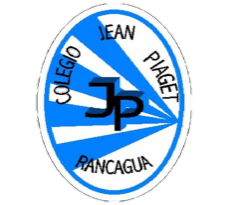 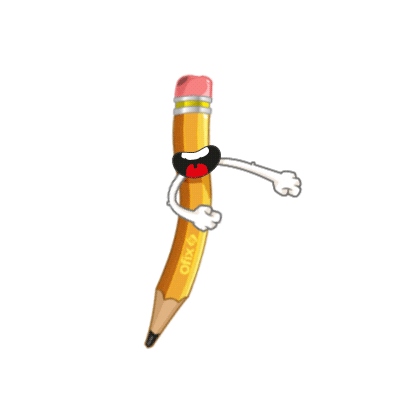 Cuándo esté la animación de un lápiz, significa que debes escribir en tu cuaderno
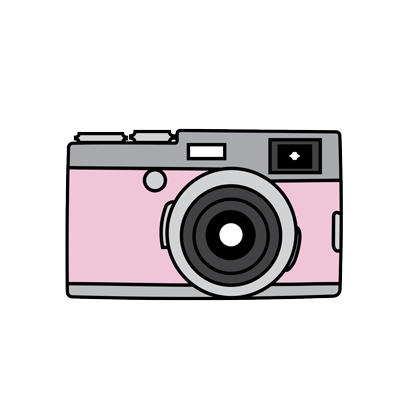 Cuándo esté esta animación de una cámara fotográfica, significa que debes mandar reporte sólo de esa actividad (una foto de la actividad)
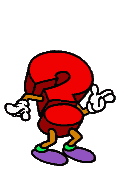 Cuándo esté esta animación de un signo de pregunta, significa que debes pensar y analizar, sin escribir en tu cuaderno. Responder de forma oral.
InicioActivación Conocimientos Previos
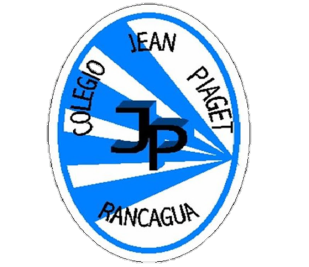 Adopción de conductas protectoras y de prevención

https://www.youtube.com/watch?v=bQRLyq30MPM
El autocuidado tiene que ver con aquellos cuidados que se proporciona la persona para tener una mejor calidad de vida, autocuidado individual, o los que son brindados en grupo, familia, o comunidad,  autocuidado colectivo .
El autocuidado está determinado por aspectos propios de la persona y aspectos  externos que no dependen de ella; estos determinantes se relacionan con los factores protectores para la  salud, tanto como con los factores de riesgo, que generan, según el caso, prácticas favorables o riesgo para la salud.
 El personal de salud es el responsable del fomento del autocuidado en las personas, tanto con su testimonio de vida sana como en la educación, como herramienta para que las personas puedan optar por prácticas favorables a la salud.
Realiza la siguiente actividad
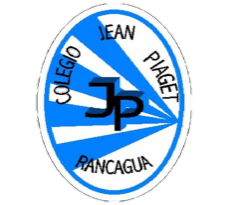 ¿Qué entienden por autocuidado y por conductas protectoras?, nombra al menos 2 ejemplos concretos.

Ejemplo 1:




Ejemplo 2:
Realiza la siguiente actividad
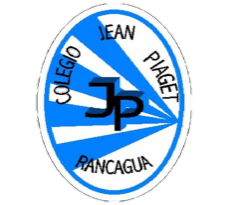 ¿Por qué crees que es importante práctica conductas de autocuidado y de
protección en general?
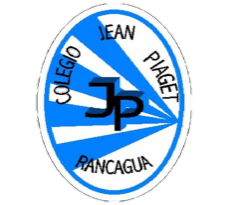 Reconozcan conductas de autocuidado y protección presentes en los siguientes ámbitos y señalen beneficios concretos de su práctica.
TICKET DE SALIDA
ASIGNATURA: Orientación 6°
SEMANA 30
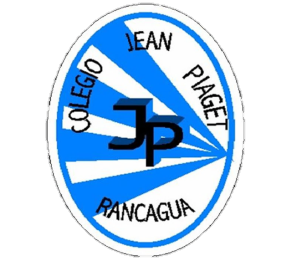 CIERRE
Nombre: _______________________________________
Link de ticket de salida semana 30 

https://docs.google.com/forms/d/e/1FAIpQLSePwKuMkFLuFI8pJxplTAb6EWh7GIoqkDJYmTer_V5uiieBPw/viewform
Enviar fotografía de las respuestas al: 
Correo: Marcos.lucero@colegio-jeanpiaget.cl
Celular:  +56964515300